Big  Trends  to  Watch 
in  the   Market

Ryan Lundquist - Appraiser
www.SacramentoAppraisalBlog.com
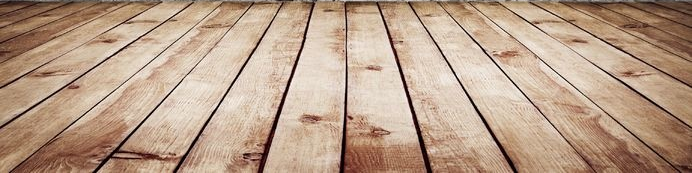 [Speaker Notes: This presentation demonstrates the new capabilities of PowerPoint and it is best viewed in Slide Show. These slides are designed to give you great ideas for the presentations you’ll create in PowerPoint 2010!

For more sample templates, click the File tab, and then on the New tab, click Sample Templates.]